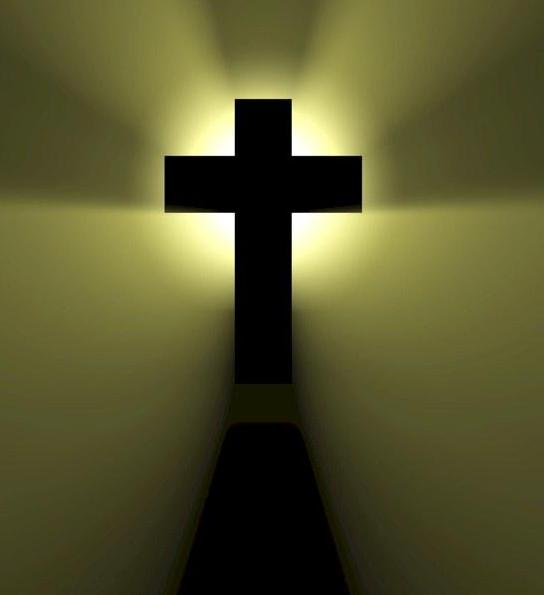 16.4 The Spread of Protestant
By: Kyle Robinson, Scott Brasier and Robbie Frey
Key Terms
Theocracy-church ran state
Predestination- gods plan, created by John Calvin
* Key Terms
Huldrych Zwingli
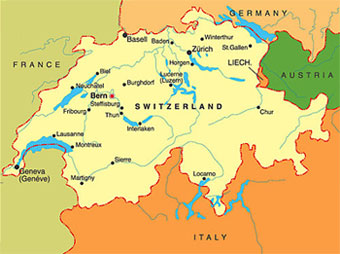 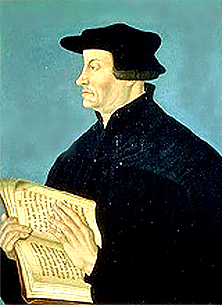 Zurich
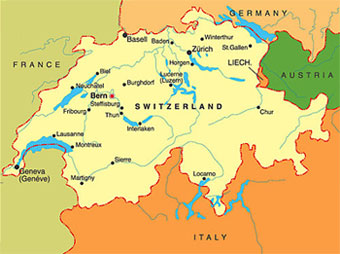 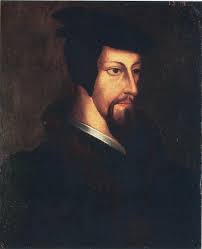 John Calvin
Geneva
The Anabaptists
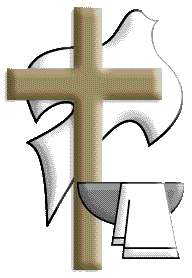 Henry VIII
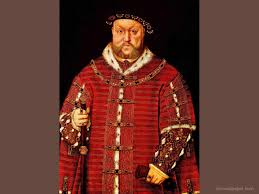 Catherine of Aragon
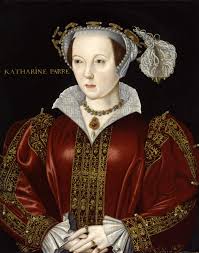 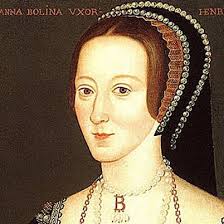 Anne Boleyn
Mary
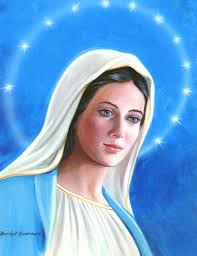 Elizabeth I
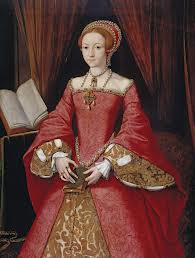 Extra info
Zwingli achieved a theocracy
War broke out over protestant
Inspected houses annual 
John Calvin published a book “institutes” which was the Christian religion
Protestants punished for:
Fighting
Swearing 
Drinking 
Gambling
Dancing
Additional Info
John Knox
Followed Calvin
Established Calvinistic Protestantism national religion of Scotland
Sola Scriptura
Doctrine stating that scriptures are the only authority for Christian matters 
Protestantism Had 500,000,000
The belief originated in Germany
Citations
“Protestant Reformation”- Theopedia, an 			Encyclopedia of Biblical Christianity. Web. 		03 Apr. 2014
“Library.” Protestantism Origins, Protestantism 		History, Protestantism Beliefs. Web. 03 		Apr. 2014